אנחנו ממש לקראת הסוף..כשבטוח יש רמאי- האם יש מצב שבכל זאת ניתן את הכסף?
המקרה
בעל הבית התחייב לפועלים שכר על עבודה שהם עשו לו. כדי לפרוע את שכרם הוא ביקש מהחנווני שייתן להם בהקפה מזון בשווי סלע מעות והוא ישלם אח"כ לחנווני. 
על מה שקרה מכאן והלאה, חלוקות הדעות:
החנווני טוען שהוא נתן לפועלים ואילו הפועלים טוענים שהם לא קיבלו כלום מהחנווני.
הדין
הבעל הבית משלם כפול, הן לפועלים, והן לחנווני.
אלא שנחלקו התנאים בדבר השבועה
מה קורה פה- יש פה וודאי רמאי?במקרה הזה גם חכמים מודים שמניחים עד שיבוא אליהו
התשובה
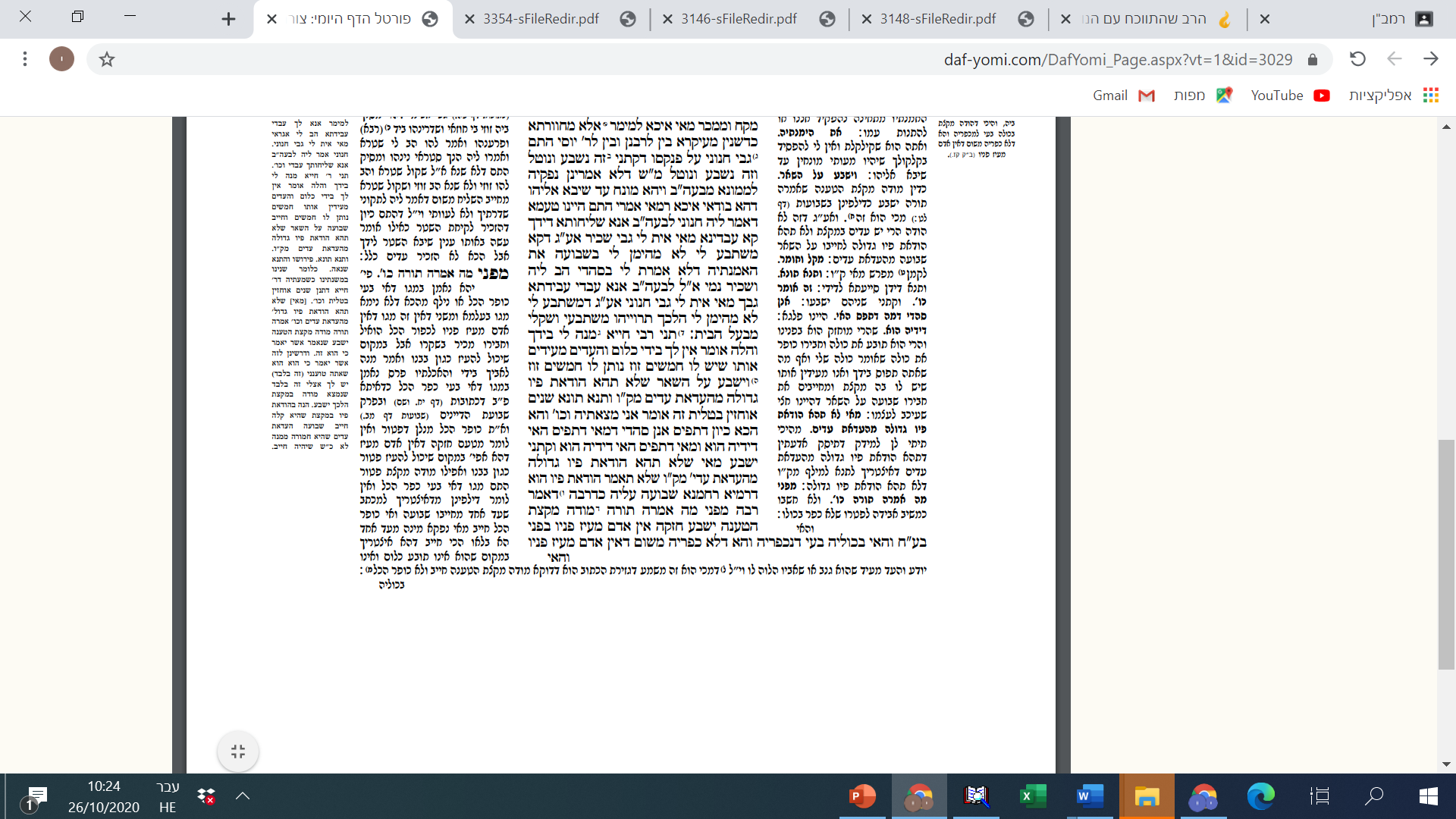 כעת נעיין בלשון השולחן ערוך סימן עה סעיף ט:
מנה לי בידך שהלויתיך או שהפקדתי בידך, והלה אומר: איני יודע אם הלויתני או אם הפקדת בידי, ישבע היסת שאינו יודע, ופטור. ואם בא לצאת ידי שמים, ישלם. .
..מנה לי בידך שהלויתיך או שהפקדתי בידך, והלה אומר: יודע אני שהלויתני מנה או שהפקדת אצלי ואיני יודע אם החזרתי לך אם לאו, חייב לשלם,
כעת ננסה לענות
במקרה של פועלים ובעה"ב – על מי חובת הראיה?
במקרה של חנווני ובעל הבית- על מי חובת הראיה?
דברי הרמב"ן
וחנוני על פנקסו נמי מדינא לית ליה לחנוני ולא מידי ופועלים הוא דשקלי מדינא אבל חנוני לא